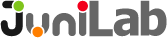 자동주행 
UglyBot
자율 자동차는 어떻게 스스로 달릴까?
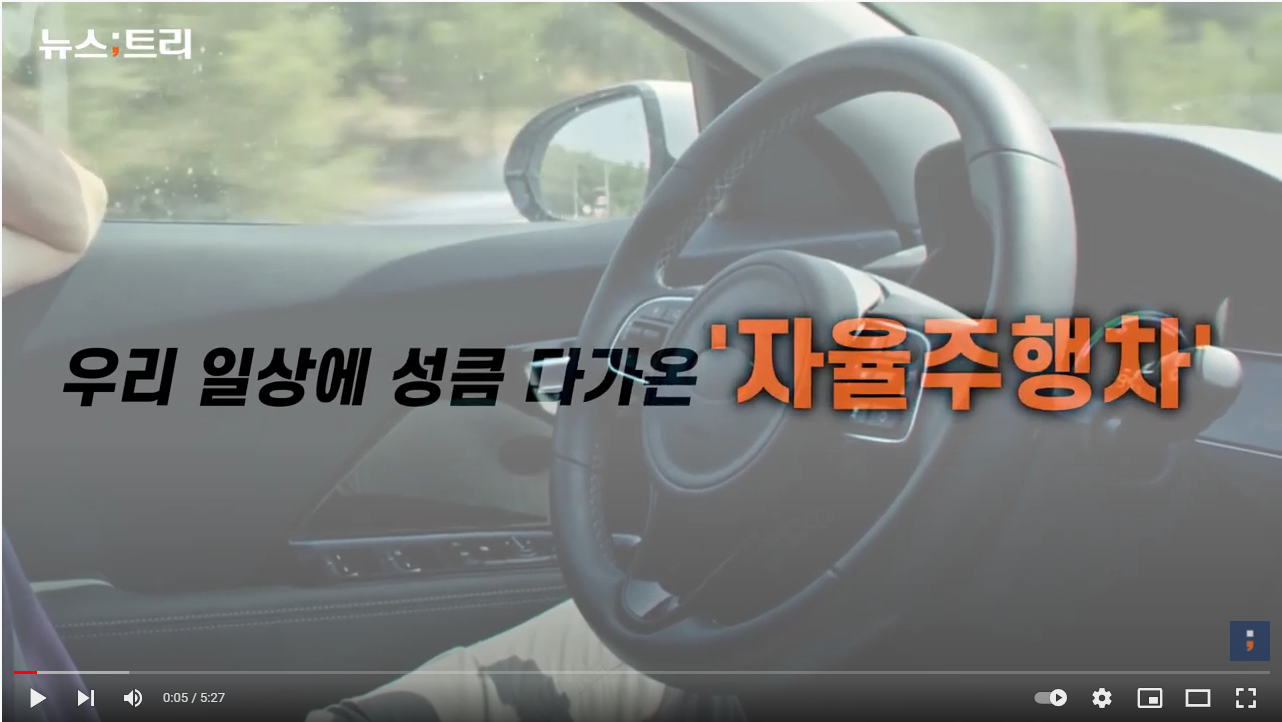 [Speaker Notes: 인공지능의  마지막 기술 – 컴퓨터 비전

자율 주행 자동차의 구동원리 총 3단계

1.인지단계(카메라 센서, 레이더 레이저,GPS

2. 판단단계(인공지능:인간처럼 학습하고 생각할 수 있는 시스템, 딥러닝 기술:스스로 학습하는 컴퓨터)
가장 이상적인 결정을 내릴 수 있습니다.

3.제어단계(지능 제어 시스템, 지능 운행장치)]
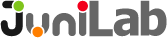 UglyBot
자동자동차
직진/후진(1)
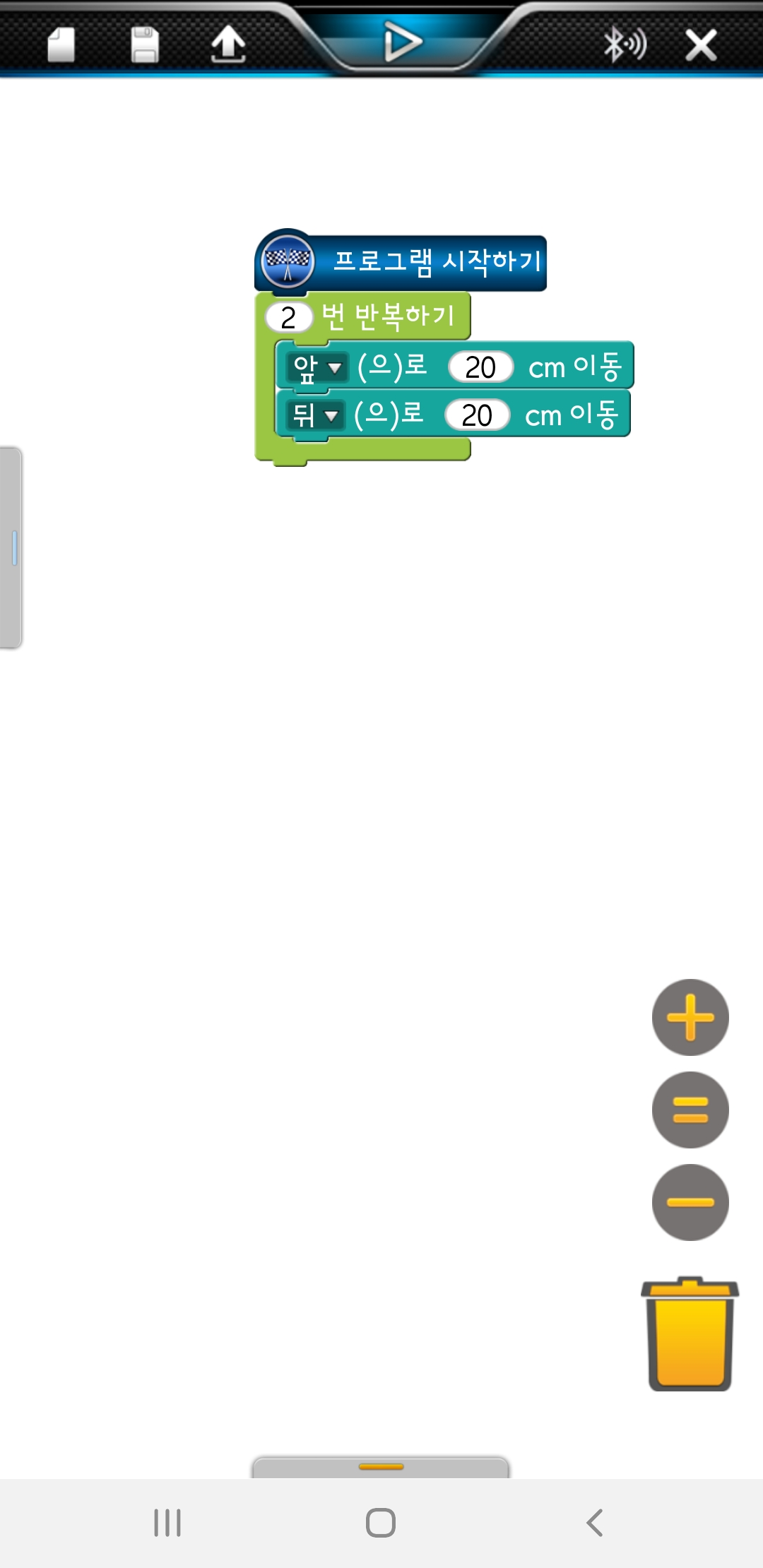  자동차가 움직일까요?
직진/후진(2)
잘 움직이시죠? 그럼..
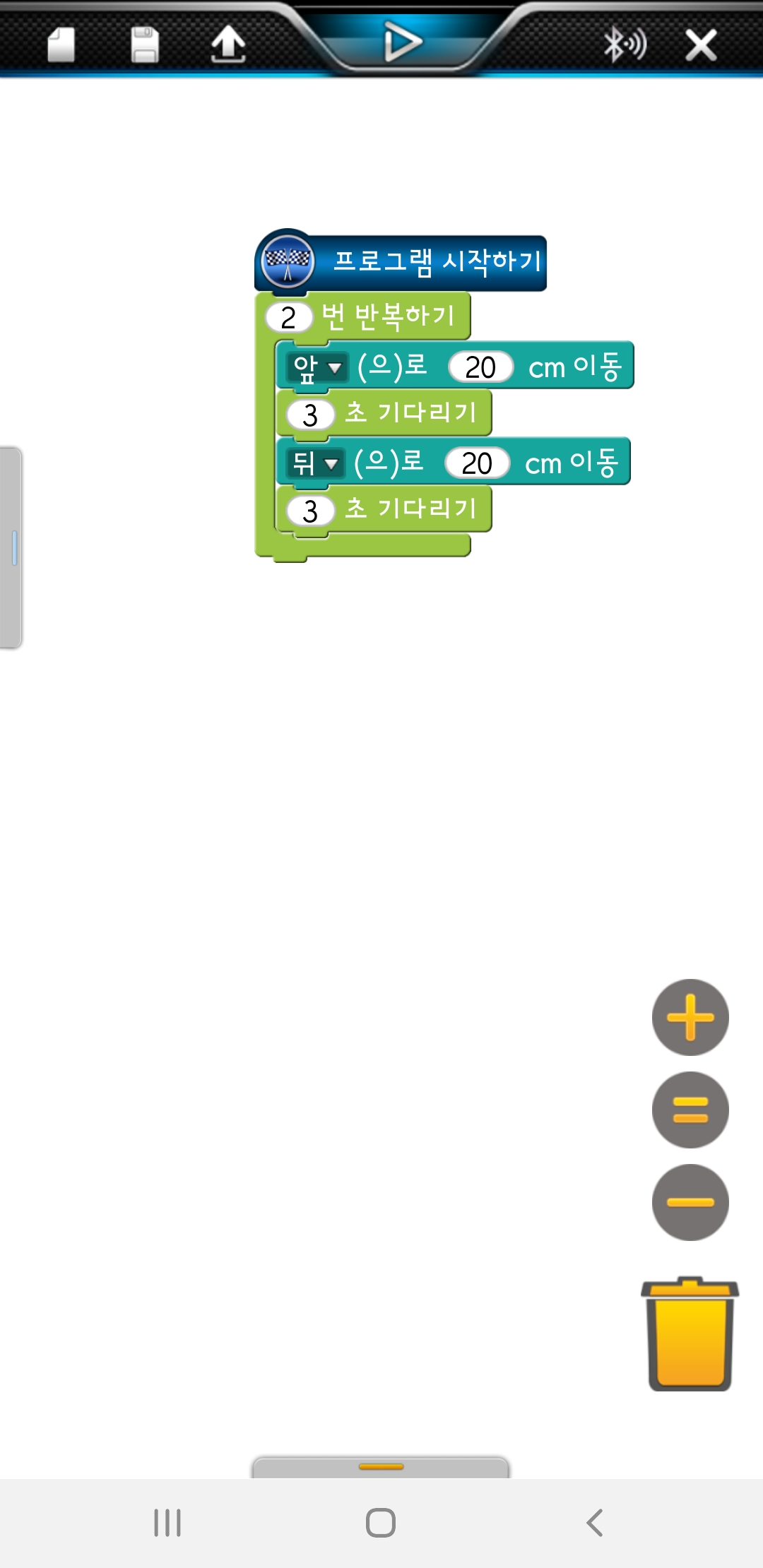  아래 블록으로 좌/우회전 해보세요.
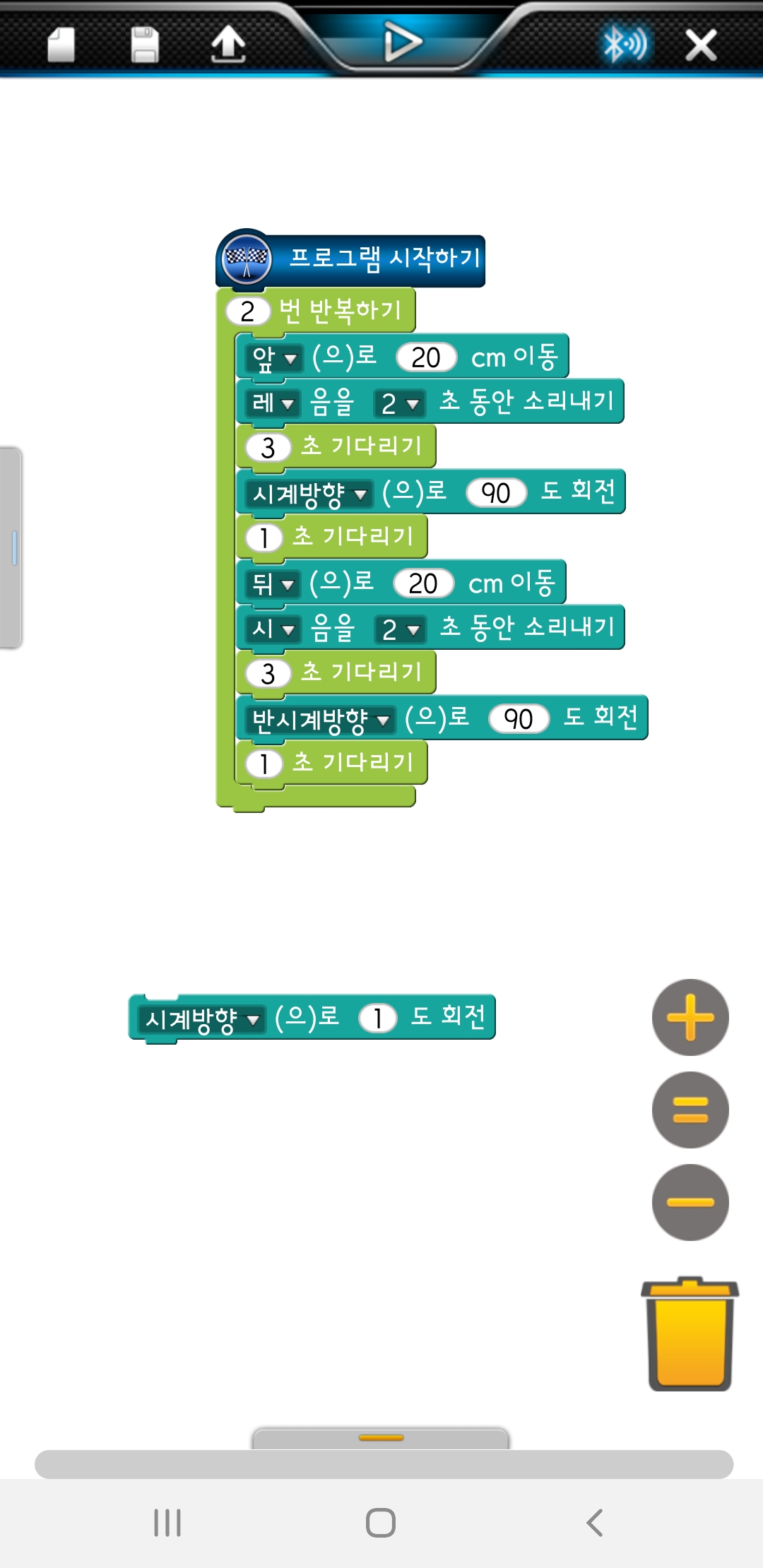 좌회전/우회전
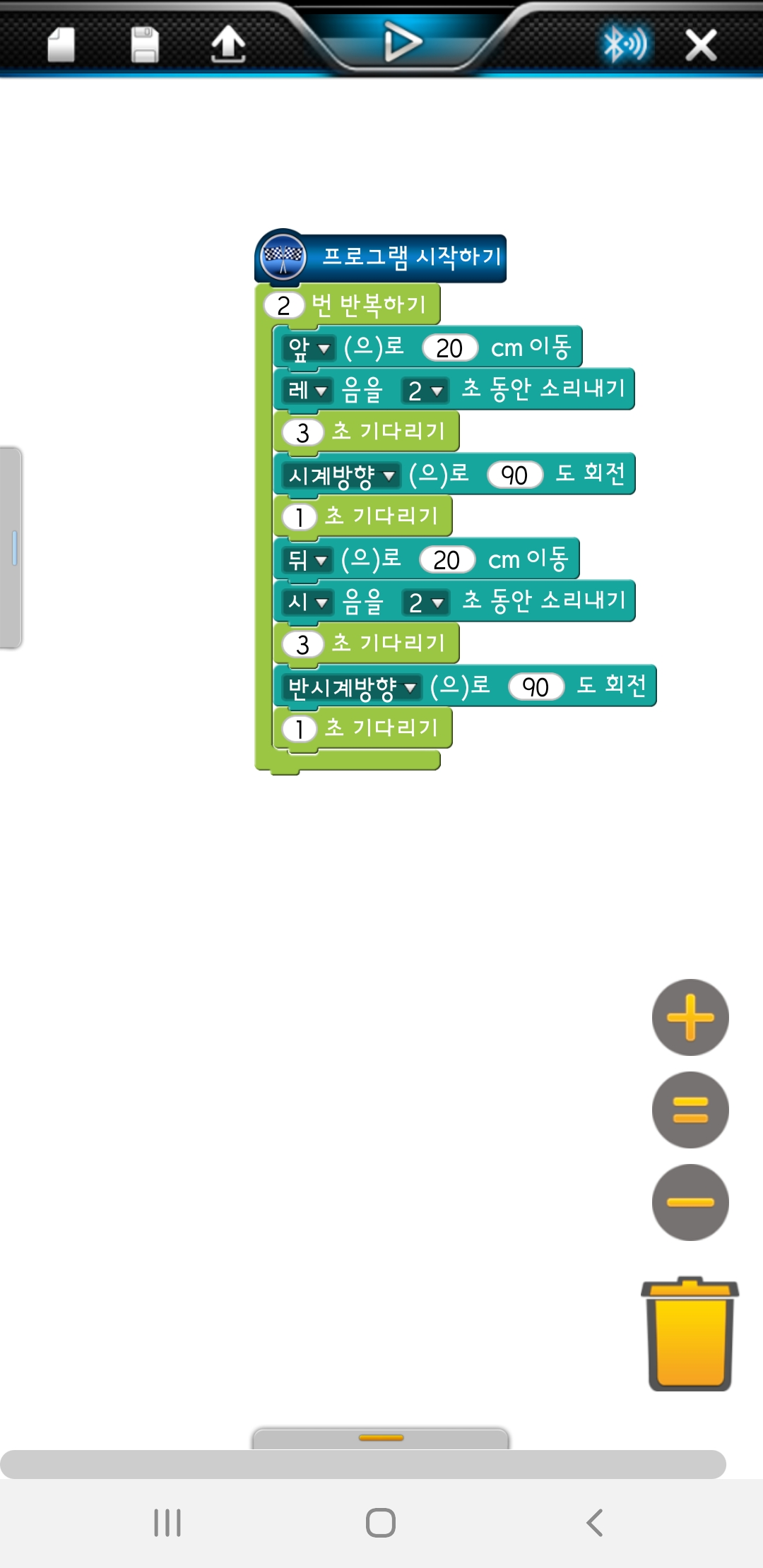 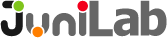 UglyBot
미션로드주행
로드 영상
로드맵
로드 운전- 코딩
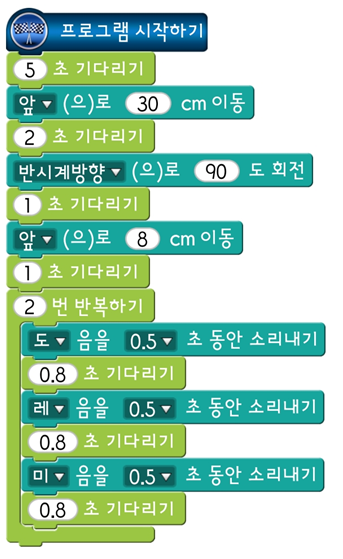 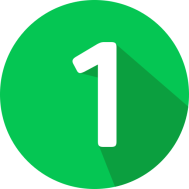 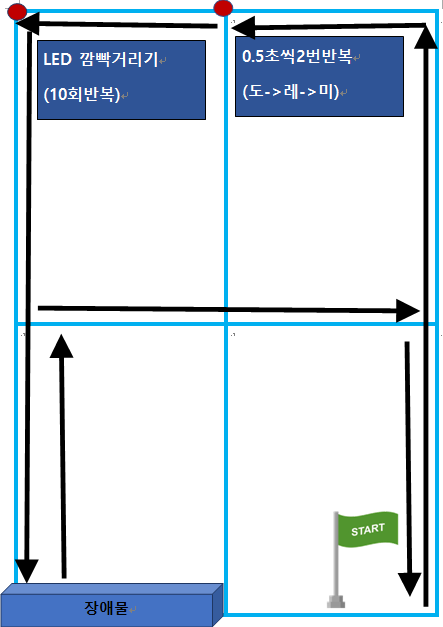 로드 운전- 코딩
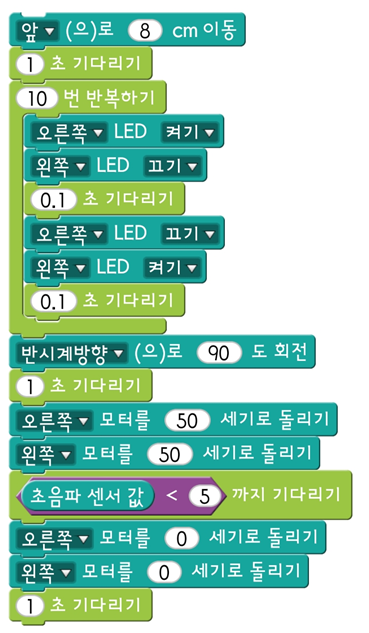 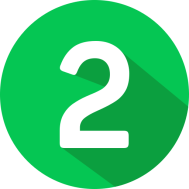 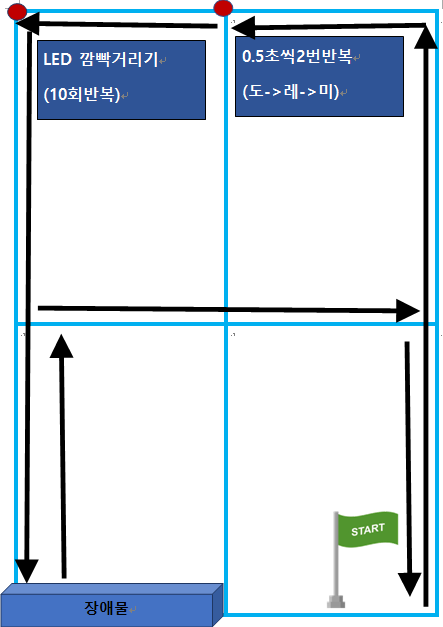 로드 운전- 코딩
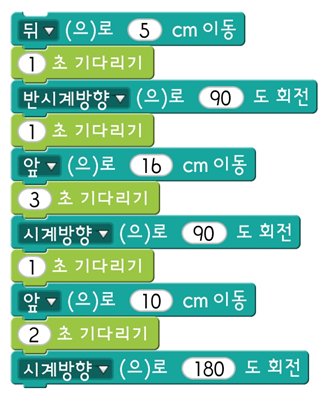 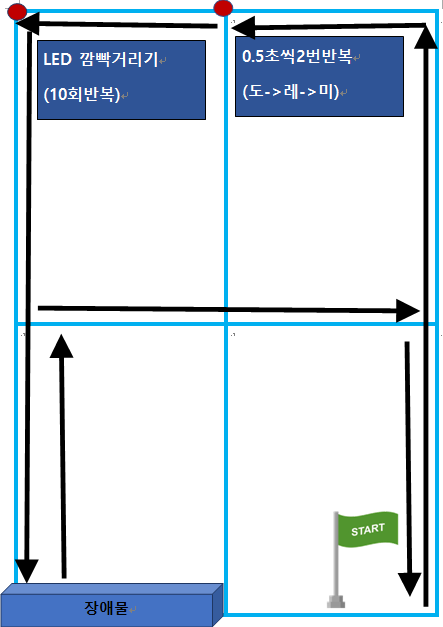 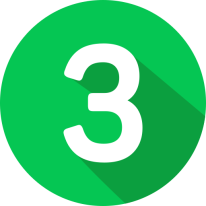 수업 보조 자료 인쇄
로드 운전 주행 영상
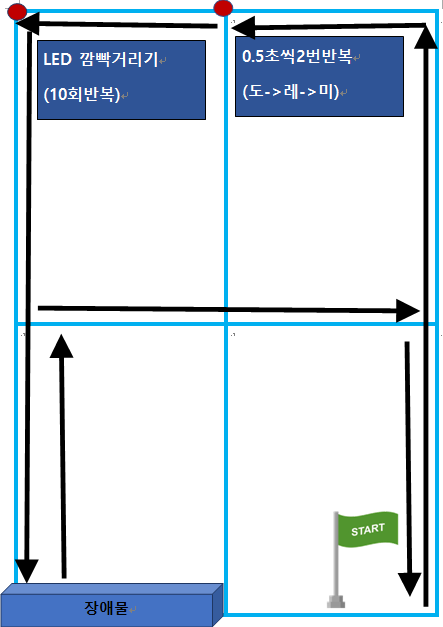